Weekly Presentation
Fabricio Teles Dutra Goncalves

06/22/2015
Goals
Perform experiments interpolating multiple new channels using the new parameter file format.  
Finish to integrate the code.
Design review.
Check documentation.
Accomplishments
Parsing and channel processing code completely combined.
Multiple new channels interpolated.
Check_montage utility tested.
Accomplishments (cont.)
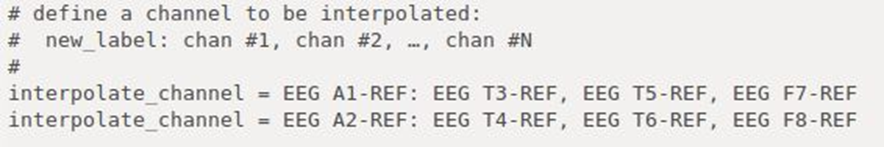 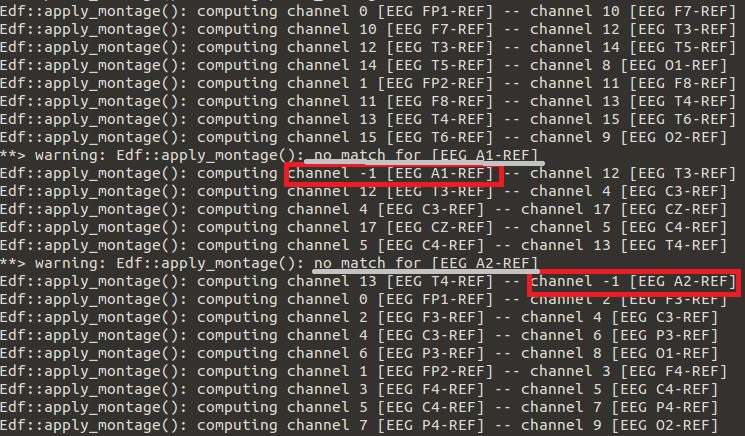 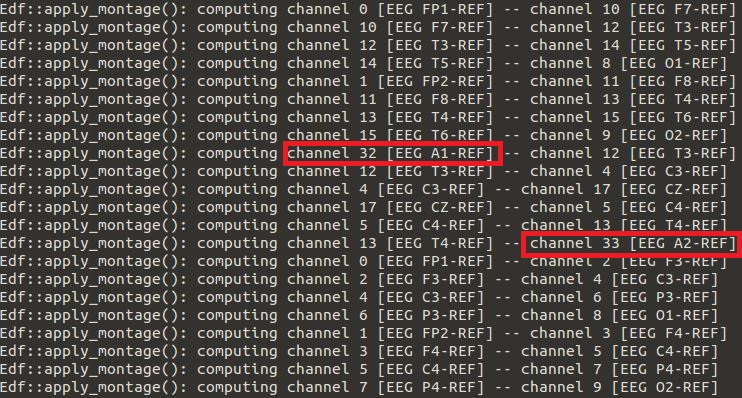 Accomplishments (cont.)
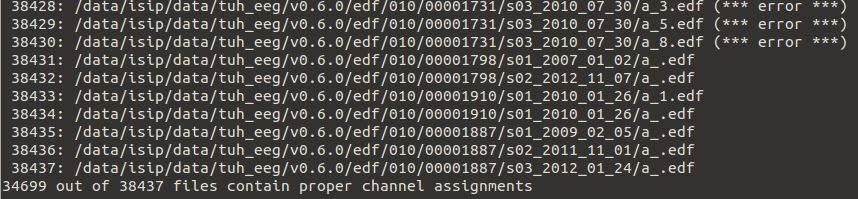 Next Week
Fix all problems regarding memory leak in interpolation code.
Integrate the parsing montage code to interpolation code.
Work on feature generation in Kaldi/EEG.
Analyze the files with missing channels and check which channels are missing.